ÁCIDOS NUCLEICOS
ÁCIDOS NUCLEICOS
Polímeros de nucleotídeos 
Moléculas de informação genética -DNA

Síntese de macromoléculas -RNA -mRNA, tRNA rRNA
Componentes: base nitrogenada, pentose e ligação                 fosfodiester
Pentose:
desoxirribose -DNA e ribose -RNA
Bases nitrogenadas:
Purinas: adenina (A) e guanina (G)
Pirimidinas: DNA -timina (T) e citosina (C)
                              RNA -uracila (U) e citosina (C)
ÁCIDOS NUCLEICOS
ÁCIDOS NUCLEICOS
Fonte: Alberts et al.(1997)
DNA – ÁCIDO DESOXIRRIBONUCLEICO
DNA: armazenamento e transmissão de genes

Cromossomos (núcleo), mitocôndria e cloroplastos

Duas cadeias em hélice em direções opostas -anti-paralelas = ambas em sentido 5’ -> 3’

Fita dupla - Bases complementares ligadas por pontes de hidrogênio A-T (2) e G-C (3)

Bases hidrofóbicas -internas

Grupos fosfatos e pentose hidrofílicos -externos
DNA – ÁCIDO DESOXIRRIBONUCLEICO
DNA – ÁCIDO DESOXIRRIBONUCLEICO
RNA – Ácido Ribonucleico
RNA: fita simples - estrutura por pareamento complementar

RNA de transferência  ou transportador-tRNA

RNA mensageiro -mRNA

RNA ribossômico ou ribossomal -rRNA
tRNA
75 a 90 nucleotídeos

forma de trevo, com bases modificadas

transfere aminoácidos para posição correta

reconhece códons em mRNA -anti-códon

genes de tRNA -processamento  pós-transcricional
tRNA
mRNA
tamanhos variados -genes

processamento - éxons e íntrons, poli-A, CAPS

procariotos -policistrônicos sem processamento
rRNA
É 	o mais abundante na célula (>80%)

Síntese nuclear combinado com proteínas -ribossomo

procarioto 70S -(23S + 5S) (16S)

eucarioto 80S -(28S+5.8S+5S) (18S)
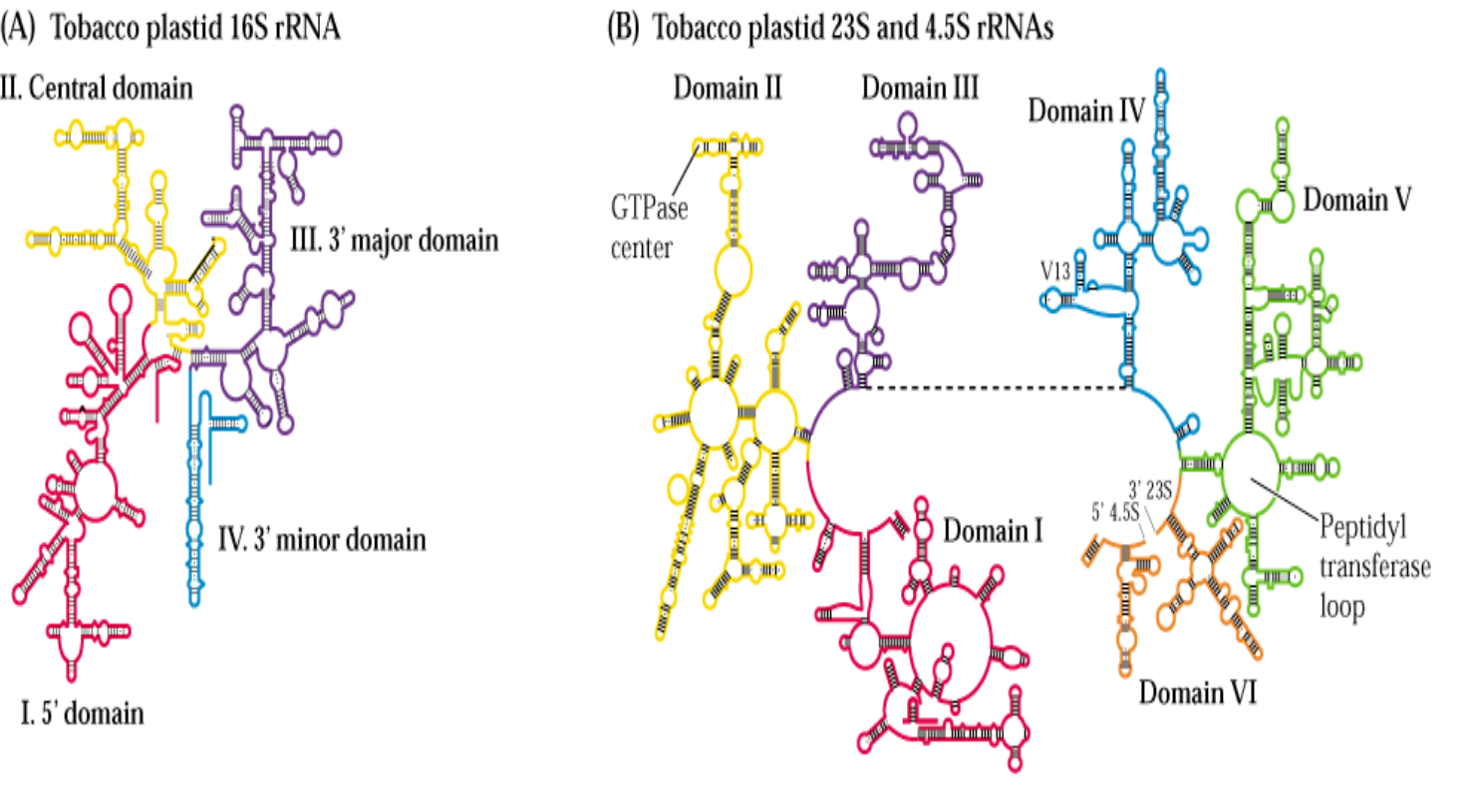 rRNA
Duplicação do DNA
Informação hereditária -GENES

1940s: genes codificam proteínas

proteínas principal ator celular: enzimas, estrutura, regulação da expressão gênica, movimento, comunicação

Inicialmente, considerou-se que proteínas eram o material genético!

Genes em Cromossomos -> PTN + DNA

20 aminoácidos -alfabeto!

Ácido nucléicos -molécula simples e repetitiva -  de célula para célula e geração para geração
Duplicação do DNA
Dupla fita -> complementares

Fita -molde da complementar•
Replicação -semi-conservativa

Replicação se inicia por separação das fitas – DNA helicase

Origem de Replicação -seqüências reconhecidas por proteínas iniciadoras da replicação - ricas em A-T
Duplicação semiconservativa do DNA
Origem de replicação
Duplicação do DNA
Formação de Forquilhas de Replicação - Junções em forma de Y

2 forquilhas por cada origem de replicação

100 a 1.000 pares de nucleotídeos/segundo  DNA Polimerase:

adiciona nucleosídeostrifosfato ao terminal 3’

nucleotídeo + pirofosfato(PPi)

Pirofosfato-> 2 fosfatos inorgânico= ENERGIA!

CATALISA APENAS SENTIDO 5’-> 3’

REQUER INICIADOR COM TERMINAL 3’

CAPACIDADE DE CORREÇÃO 3’-5’
Duplicação do DNA
Duplicação do DNA
Forquilhas de Replicação:

uma fita 5’ -> 3’, mas outra fita 3’ -> 5’

Forquilha é assimétrica
Fita Líder: síntese contínua 5’ -> 3’

Fita Descontínua: em pedaços depois ligados
Duplicação do DNA
requer terminal 3’ -iniciador ou primer

fita líder: um iniciador

Fita descontínua: síntese contínua de iniciadores

Fita descontínua: Fragmentos de Okazaki
DNA ligase: une fragmentos de Okazaki
Transcrição
Transcrição
Transcrição é o processo pelo qual uma molécula de RNA é sintetizada a partir de um molde de DNA.
É principalmente durante a transcrição que a célula exerce o controle da expressão gênica. 
Os genes não são transcritos  aleatoriamente, pois esse processo é regulado por proteínas. 
Na maioria dos casos, o principal ponto de regulação da atividade de um gene é a decisão de iniciar ou não a sua transcrição.
Transcrição
A transcrição ocorre a partir da informação contida na sequência de nucleotídeos de uma molécula de DNA fita dupla, sendo sempre no sentido 5' ® 3'. Apenas uma das fitas do DNA, chamada de fita molde, é utilizada durante a síntese, que segue as mesmas regras de complementaridade e antiparalelismo, exceto pelo pareamento de uracil (U), ao invés de timina (T), com adenina (A). O RNA recém sintetizado (5' ® 3') é,portanto, complementar à fita de DNA que serviu de molde (3' ® 5') e idêntico a outra fita de DNA do duplex (5' ® 3'). Por convenção, entretanto, a seqüência de nucleotídeos de um gene é sempre representada na orientação 5' ® 3', ou seja, a fita que não serve de molde.
Transcrição - RNApolimerases
1) reconhecem e ligam-se a sequências específicas de DNA;
2) desnaturam o DNA, expondo a sequência de nucleotídeos a ser copiada;
3) mantêm as fitas de DNA separadas na região de síntese;
4) mantêm estável o duplex DNA:RNA na região de síntese;
5) restauram o DNA na região imediatamente posterior à da síntese; e
6) sozinhas ou com auxílio de proteínas específicas, terminam a síntese do RNA.
Transcrição
A) RNAP I, que sintetiza os rRNAs . Essa polimerase catalisa a síntese de apenas um tipo de RNA, precursor dos rRNAs 18S, 5,8S e 28S.
Entretanto esse é o RNA mais abundante na célula. Esses pré-RNAs são bastante longos, variando de 6.000 a 15.000 nucleotídeos. Para poder responder a essa demanda, a célula possui de 100 a 5.000 cópias dos genes para rRNA, uma ao lado da outra, e sua síntese ocorre em um ponto especializado no núcleo, o nucléolo. O complexo RNAP I é composto por 2 subunidades maiores (com 130 e 190 kDa) e por 4-10 subunidades menores.
Transcrição
B) RNA polimerase II que sintetiza mRNA
Todos os pré-mRNAs das células são sintetizados pela RNAP II, que, portanto, transcreve a maior parte dos RNA heterogêneos nucleares (hnRNA) precursores dos mRNAs. As RNAPs II possuem duas
   subunidades maiores de 215 e 139kDa e 
vários    componentes menores (de 6-8), de aproximadamente 50kDa.
Transcrição
C) RNAP III, que sintetiza os tRNA
Essas polimerases catalisam a síntese de cerca de 10% do RNA da célula dos tRNAs. A enzima é a mais complexa das RNAPs, com tamanho aproximado de 700 kDa, sendo formado por cerca de 14 subunidades. Assim como as outras RNAPs, 2 subunidades são maiores, com 160 e 128 kDa, e têm identidade com as correspondentes subunidades de RNAP II.
Transcrição